The Ladder of Inference
Ron Carter
The Ladder of Inference
Have you ever experienced communication failure because of having incorrect assumptions?
I take ACTIONS based on 
my beliefs
The Ladder of Inference
I adopt BELIEFS about the world
I draw CONCLUSIONS
THE REFLEXIVE LOOP 
(our beliefs affect what data we select next time)
I make ASSUMPTIONS based on the meanings I added
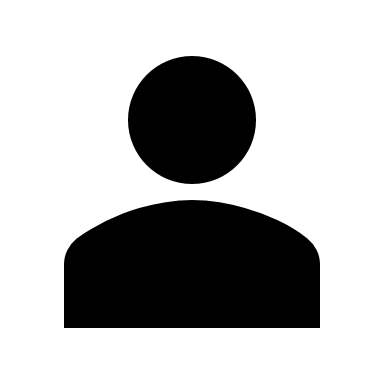 I add MEANINGS
(cultural and personal)
I select DATA from what I observe
OBSERVABLE “data” and experiences (as a videotape recorder might capture it)
- From The Fifth Discipline Fieldbook, Peter Senge et al.
The Ladder of Inference
We adopt beliefs
based on the conclusions we draw
which are based on what we observe
which are influenced by
our assumptions and experiences.
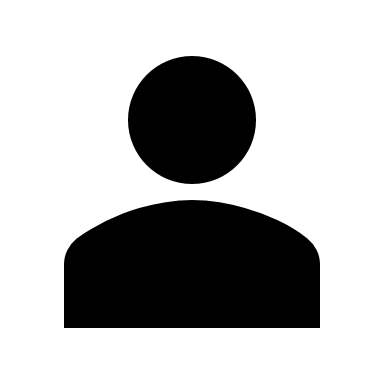 - Adapted from The Fifth Discipline Fieldbook, Peter Senge et al.
The Ladder of Inference
Exercise: Climbing the Ladder
You are 30 minutes into a budget meeting when a team member enters the room looking very distracted as he gazes at his phone. He then drops down in a chair with a big sigh.
We can go up the ladder with the worst intentions – the team member’s behavior has no excuse. 
Or we can go up the ladder with the best intentions – the team member’s behavior is legitimate.
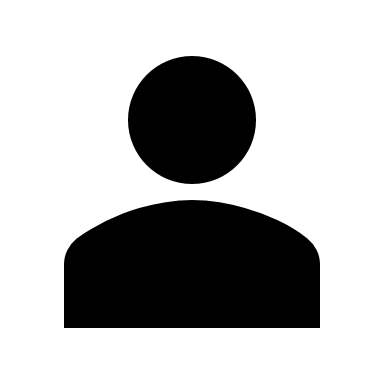 I take ACTIONS based on 
my beliefs
The Ladder of Inference
I adopt BELIEFS about the world
I draw CONCLUSIONS
THE REFLEXIVE LOOP 
(our beliefs affect what data we select next time)
I make ASSUMPTIONS based on the meanings I added
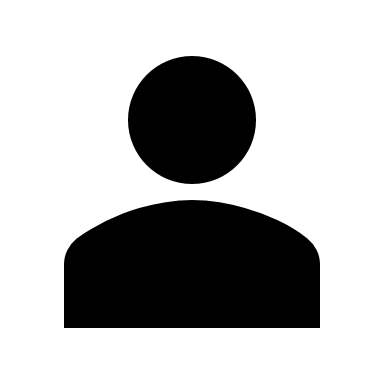 I add MEANINGS
(cultural and personal)
I select DATA from what I observe
OBSERVABLE “data” and experiences (as a videotape recorder might capture it)
- From The Fifth Discipline Fieldbook, Peter Senge et al.
The Ladder of Inference
How Do I Stop Climbing?
Suspend judgment.
Be aware of our thinking and reasoning. 
Make our thinking more visible to others.
Inquire more deeply into the thinking of others.
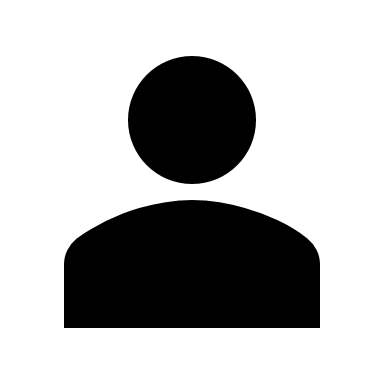 - Adapted from The Fifth Discipline Fieldbook, Peter Senge et al.
The Ladder of Inference
Reflection Question
What can I do in my most important personal and work relationships to contribute to improving the quality of communication?
The Ladder of Inference
Summary - What have we learned? 
We all have a tendency to “jump to conclusions”.
The way we “see the world” influences our behavior.
Being “self-aware” helps keep us from “climbing the ladder”.

Prayer